Видатні живописці Іспанії
Ель Греко. Дієго Веласкес. Франсіско Гойя
Урок № 4
Ель Греко ( 1541 ̶ 1614), великий іспанський живописець, архітектор і скульптор.
Грек з острова Крит, Ель Греко після 1560 р. приїхав у Венецію, з 1570 р. працював у Римі.     У Венеції й Римі Ель Греко опанував прийоми олійного живопису, передання простору й перспективи узагальненим широким мазком; особливості венеційського колоризму.
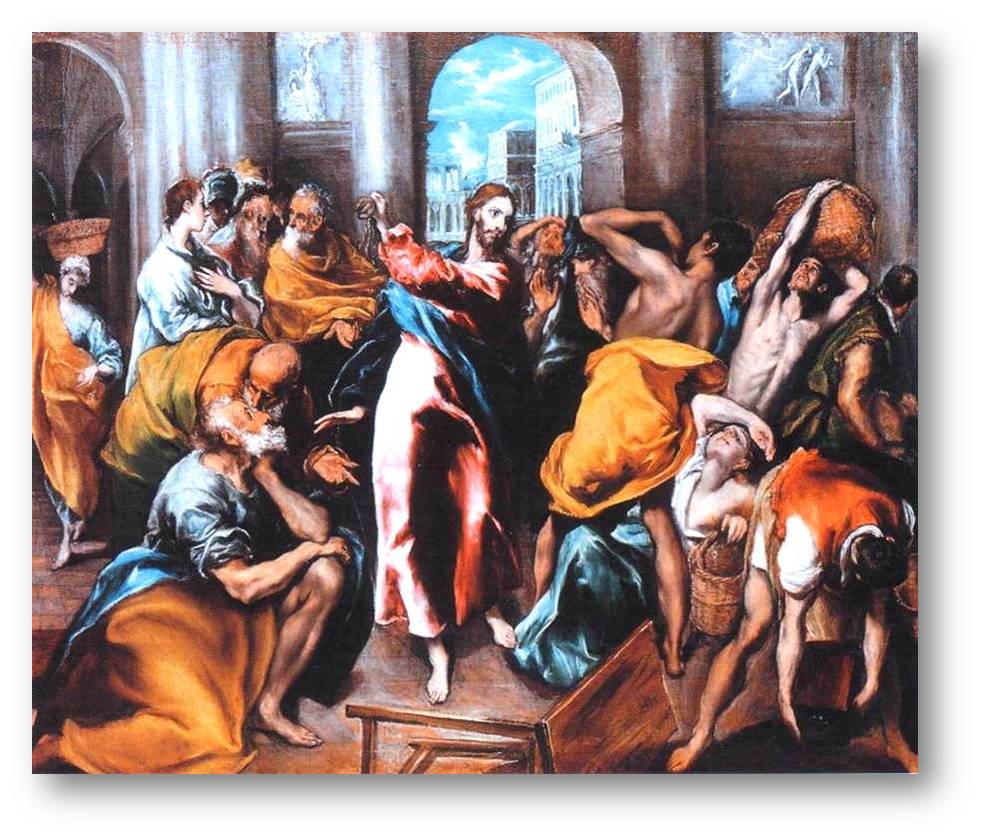 Вигнання торговців із храму. 1570
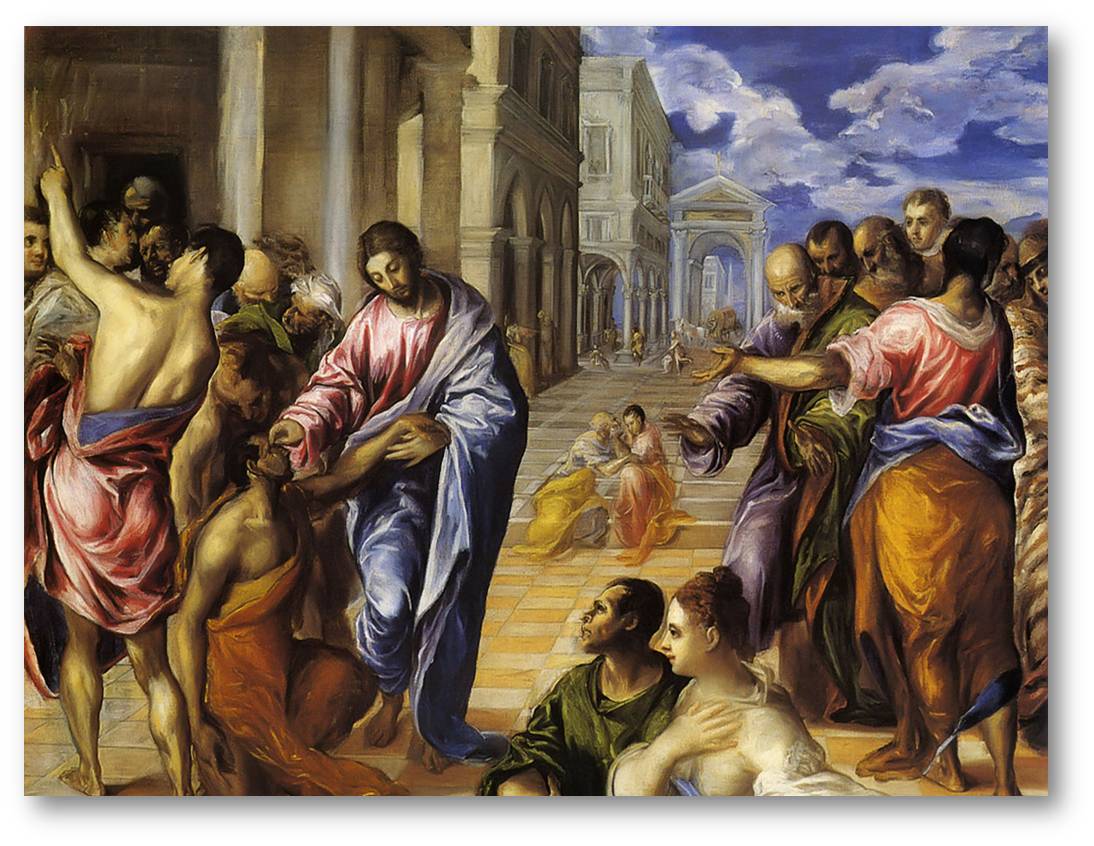 Зцілення сліпого. 1567– 1570
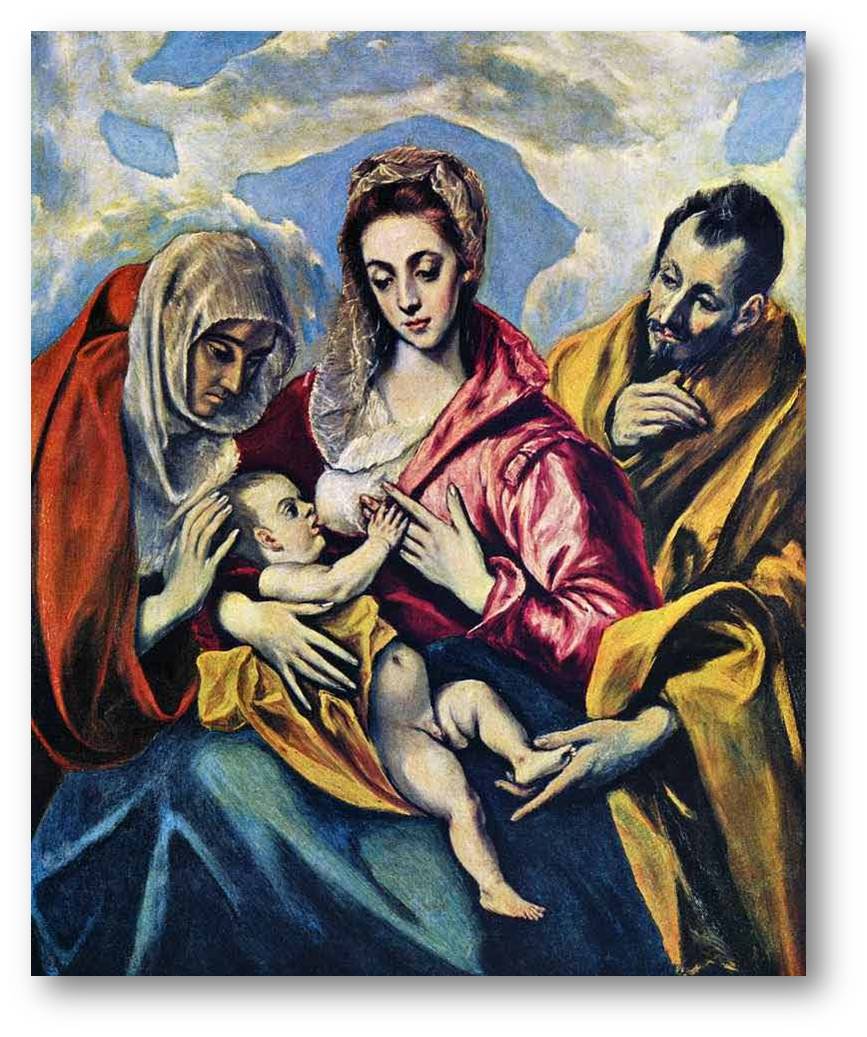 Розквіт таланту Ель Греко настав в Іспанії, куди він переїхав близько 1577 року.      У зрілій творчості живописця Ель Греко в ілюзорно-безмежному просторі стираються грані між землею і небом, реальні образи одержують витончено-духовну інтерпретацію.
Свята родина. 1590–1595
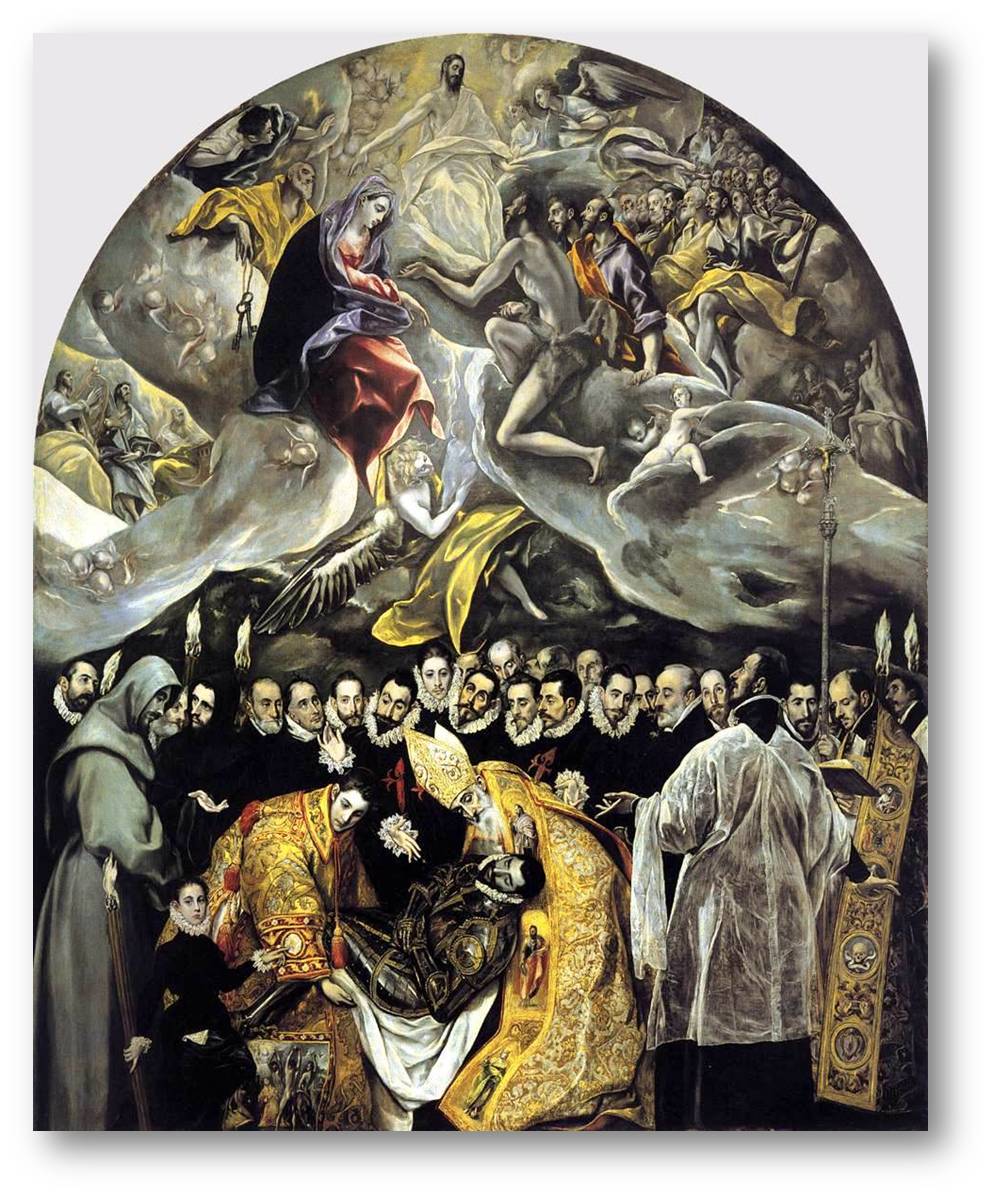 Різкі ракурси й неприродно витягнуті пропорції в картинах художника часом створюють ефект стрімкої зміни масштабу фігур і предметів, вони раптово виростають або зникають у глибині картинного простору.
Поховання графа Оргаса. 1586–1588
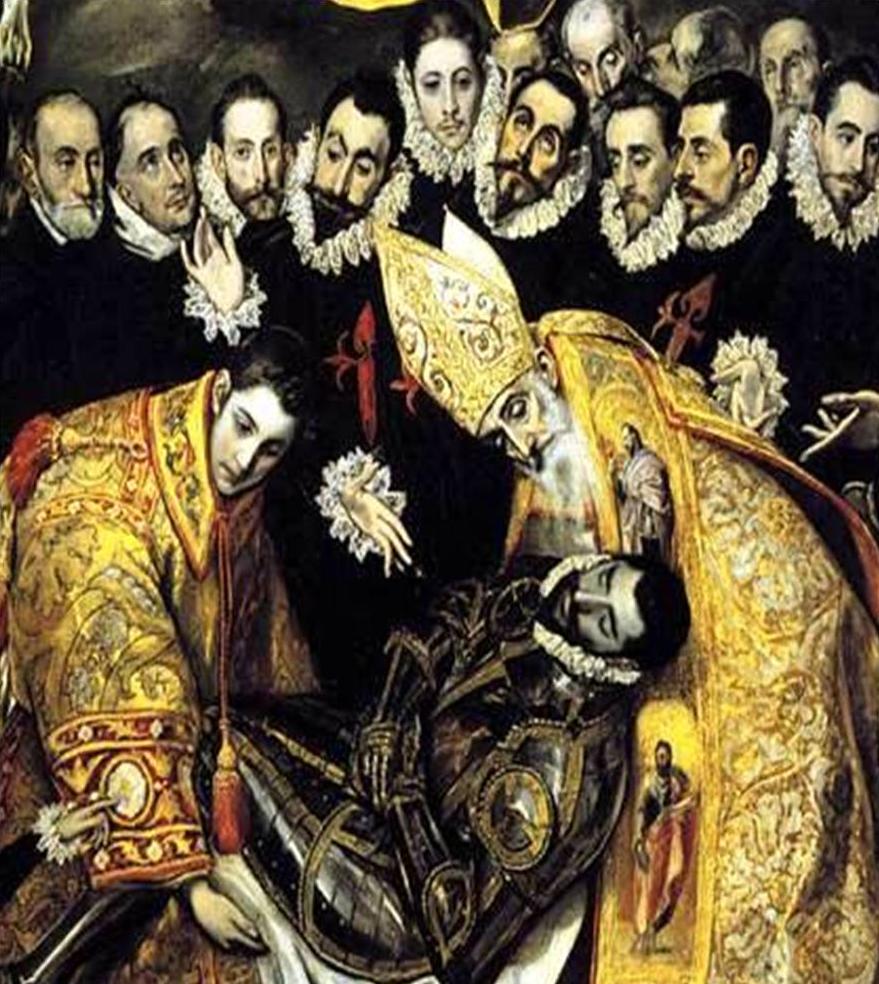 Гостра емоційність образного ладу характерна для картинних образів і портретів Ель Греко, позначених тонкою психологічною проникливістю.
Поховання графа Оргаса. 1586 ̶ 1588
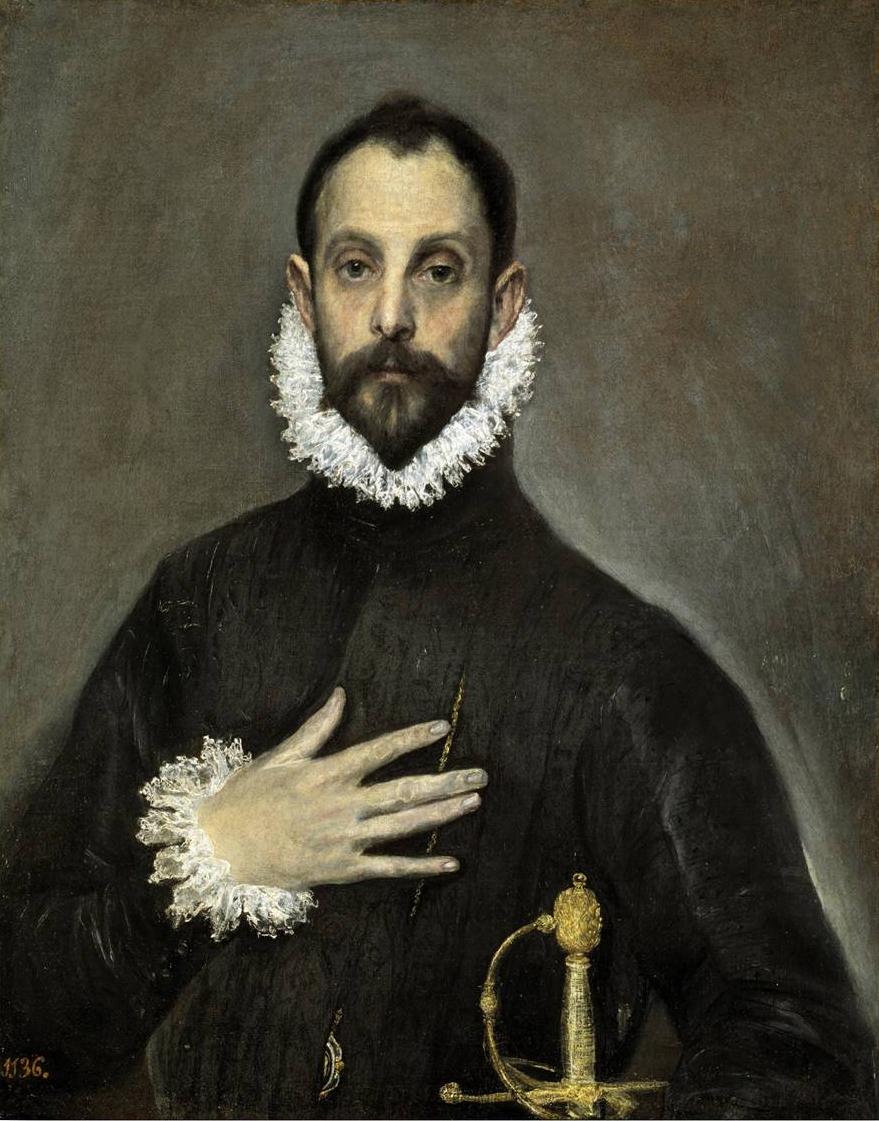 Портрет невідомого лицаря. 1578–1580
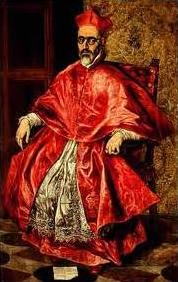 Головний інквізитор Ніньо де Гевара. 1601
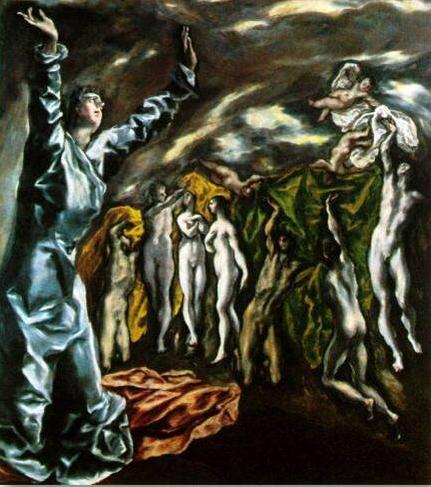 Риси ірреальності, містичності наростають у пізніх картинах Ель Греко.
Зняття П’ятої печатки.
1610 ̶ 1614
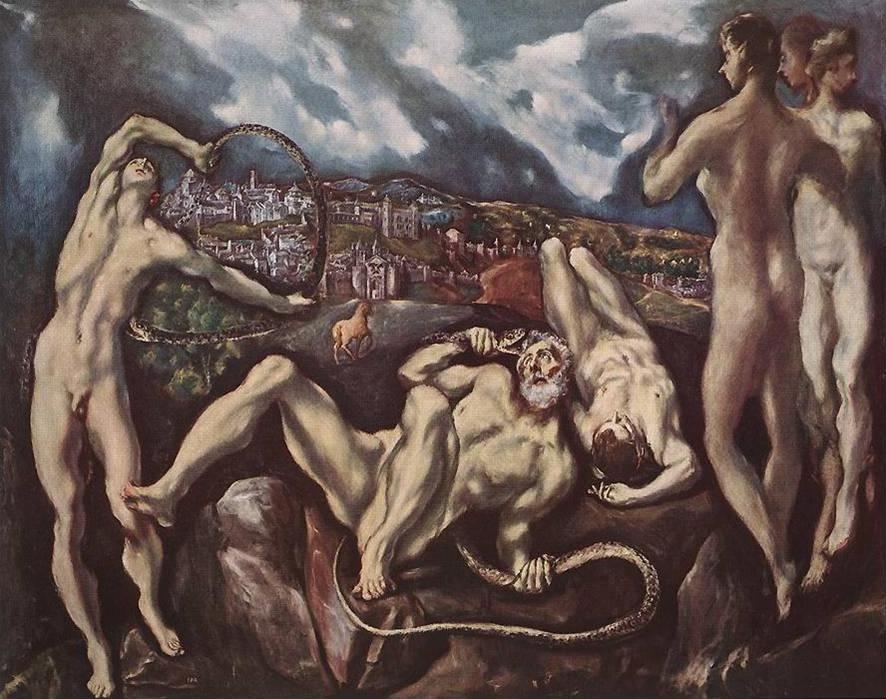 Лаокоон. 1610–1614
Позначена напруженим прагненням до вираження піднесено-драматичних поривів людського духу, творчість Ель Греко в XVII ̶ XIX століттях була забута й заново відкрита тільки на початку XX століття.
Піднесена натхненність образів, містична екзальтація наближають мистецтво Ель Греко до маньєризму і виражають кризовий стан художньої культури Пізнього Відродження.
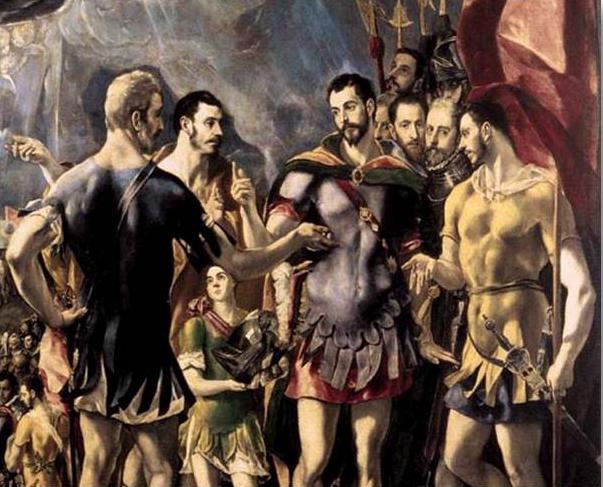 Мучеництво святого Маврикія. 1580 ̶ 1582 (фрагмент)
Дієго Веласкес (1599 ̶ 1660)
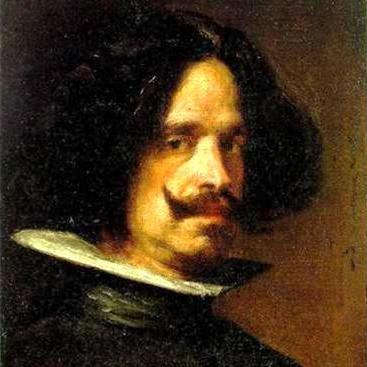 Веласкес народився в Севільї в 1599 р., у небагатій дворянській родині вихідців із Португалії.
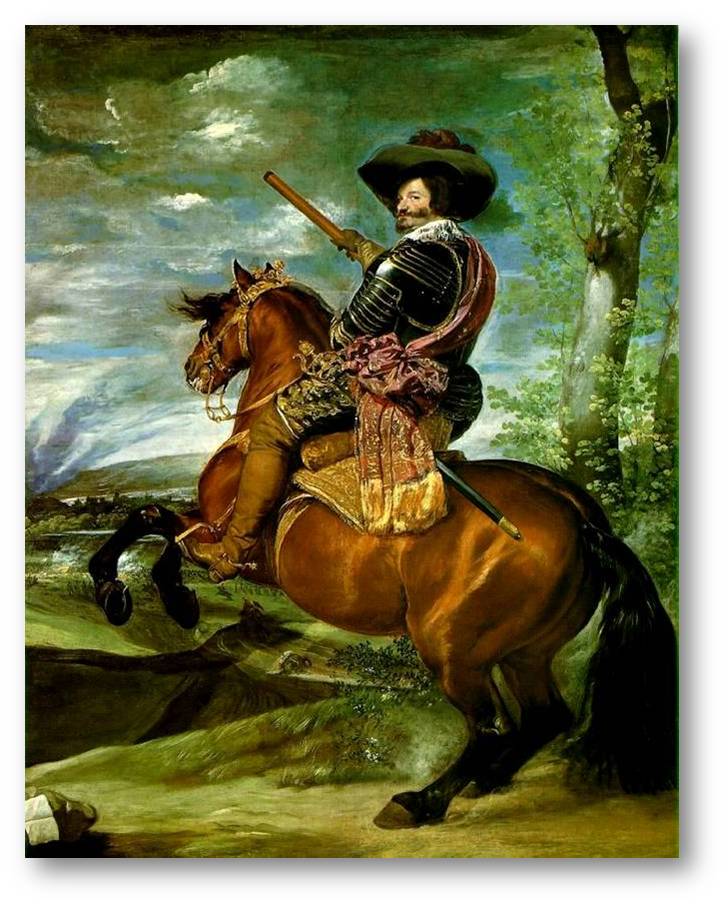 Веласкес створив цілу галерею портретів придворних, діячів іспанської культури: драматурга Лопе де Веги, Тірсо де Моліни й Кальдерона, поета Кеведо.
Граф Оліварес. 1625
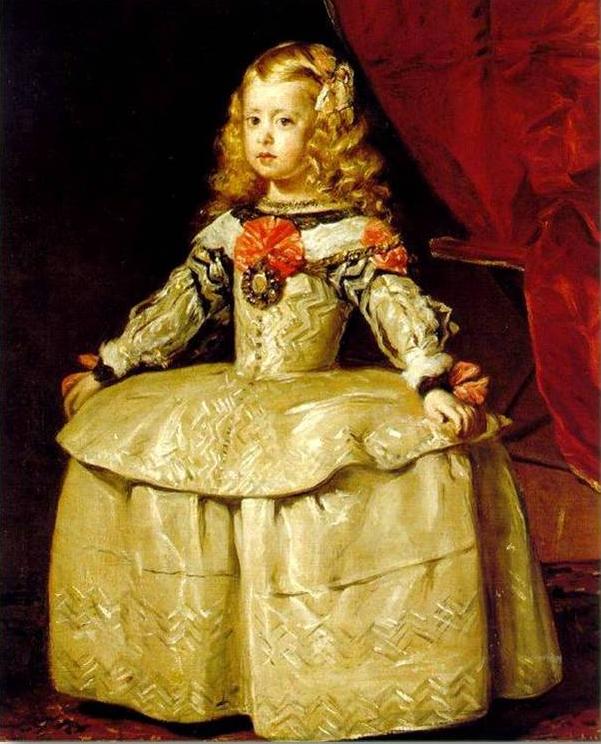 Натхненним артистизмом, сміливістю живописних знахідок позначені  жіночі й дитячі портрети осіб королівського дому.
Інфанта Маргарита
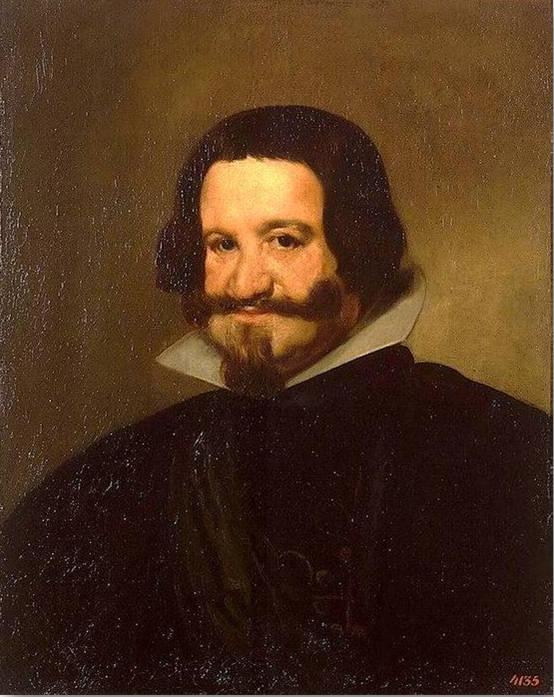 Веласкес зображує людину такою, якою вона є. У злитті найсуперечливіших рис характеру, чи то буде жорстокий тимчасовий правитель Оліварес,
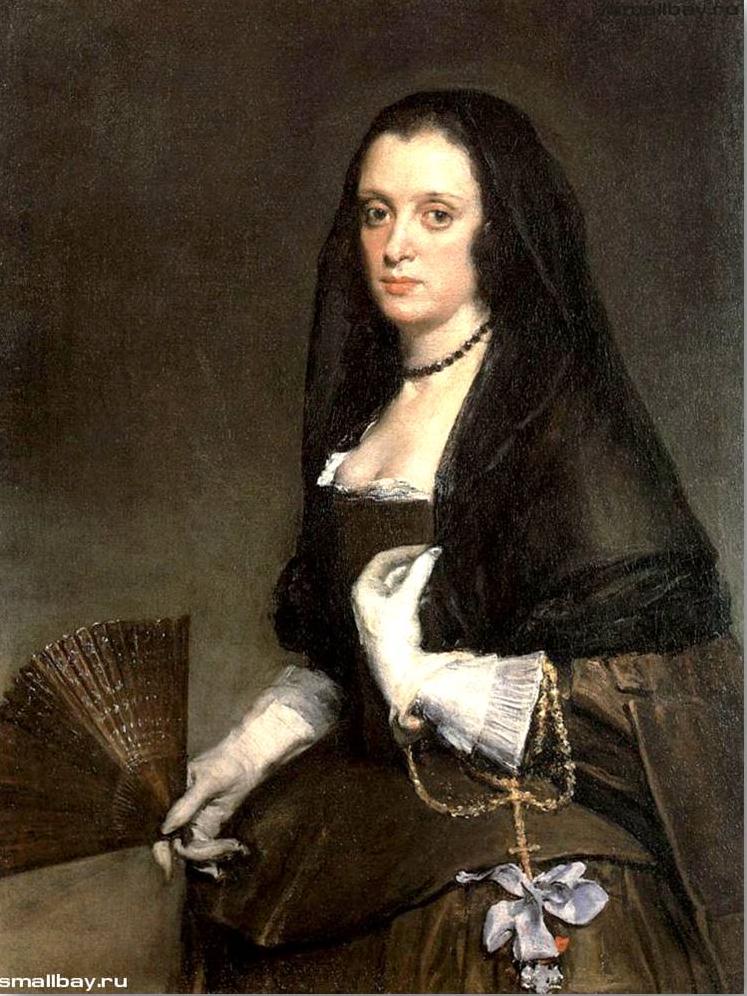 чи овіяна шляхетною вишуканістю «Дама з віялом».
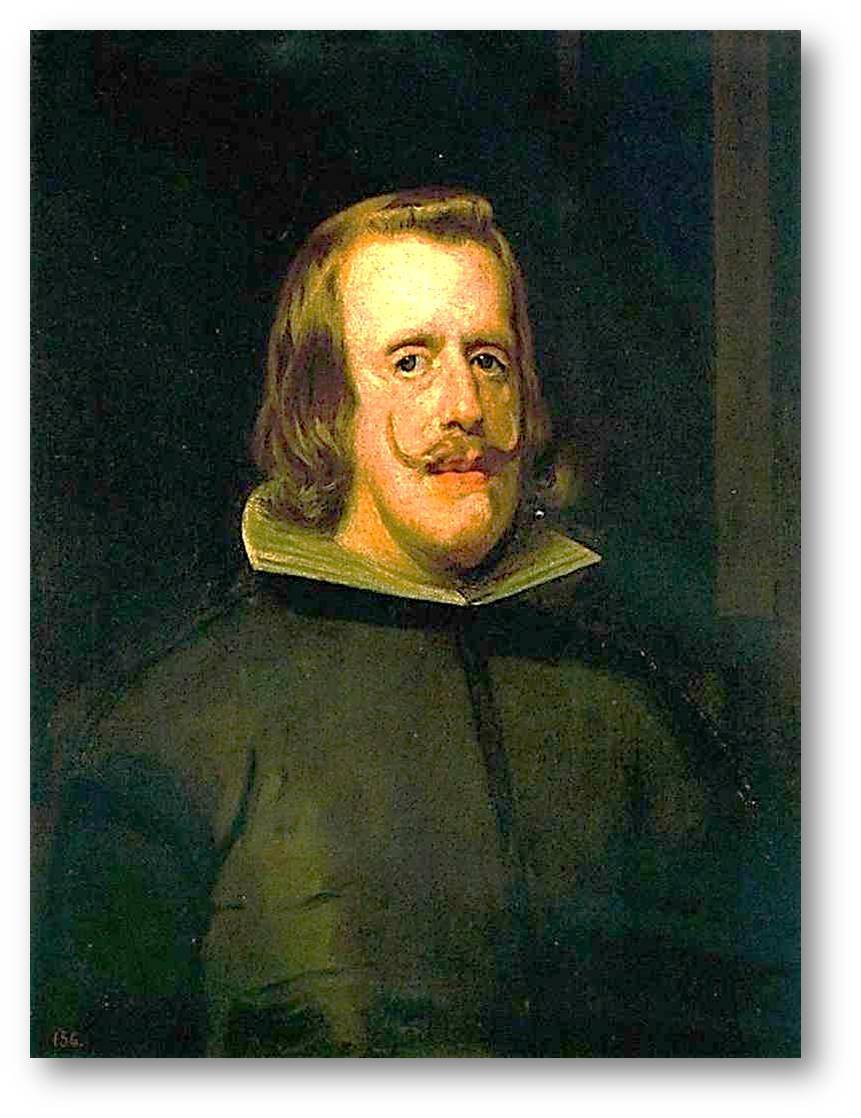 Глибокою психологічною характеристикою відзначений портрет старіючого Філіппа IV.
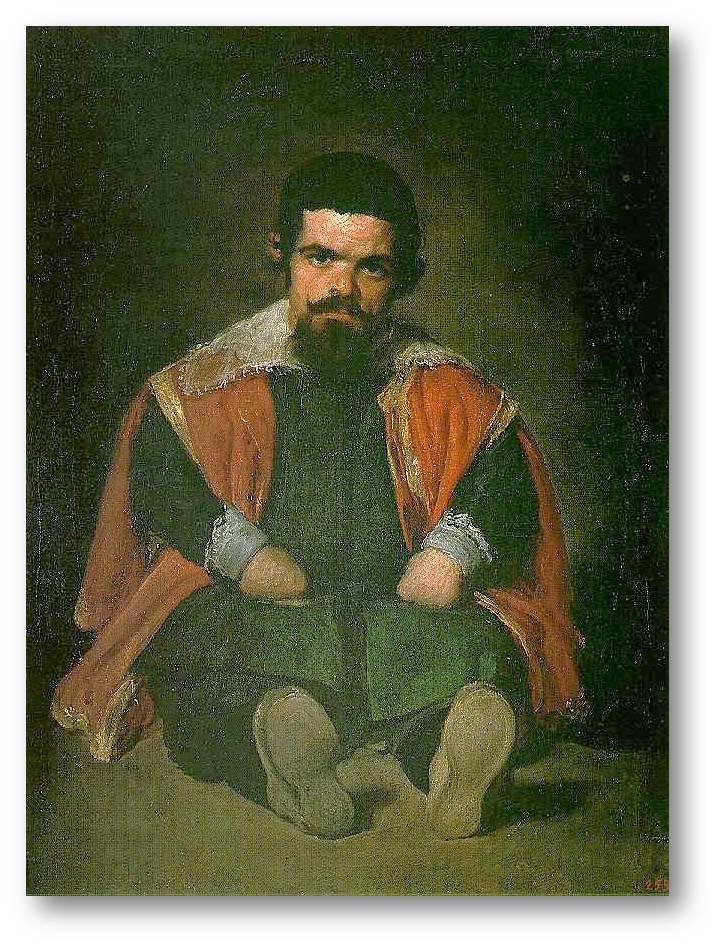 Протягом 1640-х років Веласкес створив серію портретів карликів і блазнів. Крізь блазнівську личину великий майстер побачив духовний світ цих людей, скривджених природою.
Себастьяно дель Морра
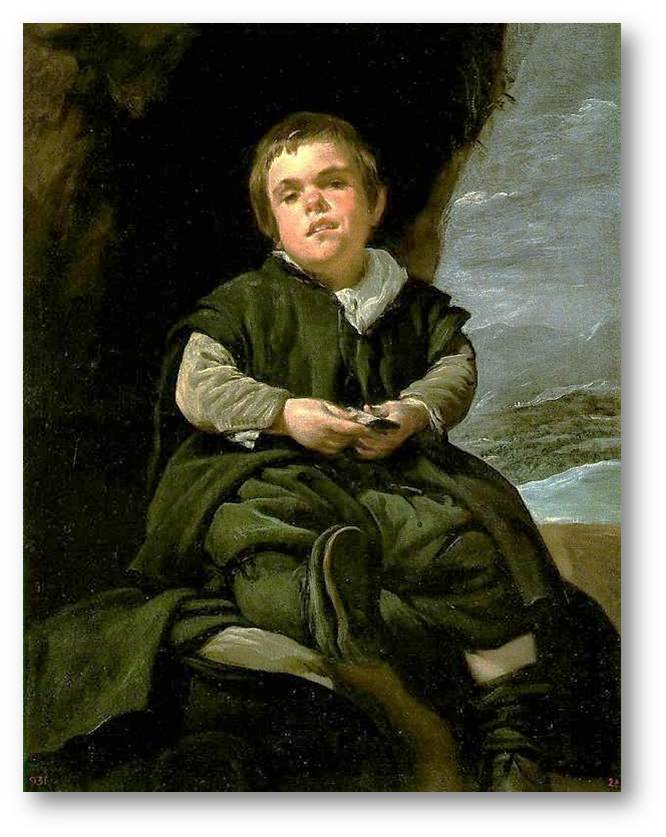 Веласкес  зобразив їх без тіні глузування, із простотою й тактом. Він розкриває їхні характери, душевний стан, світ переживань, що піднімається часом до скорботного трагізму.
Карлик Франциско Лезано
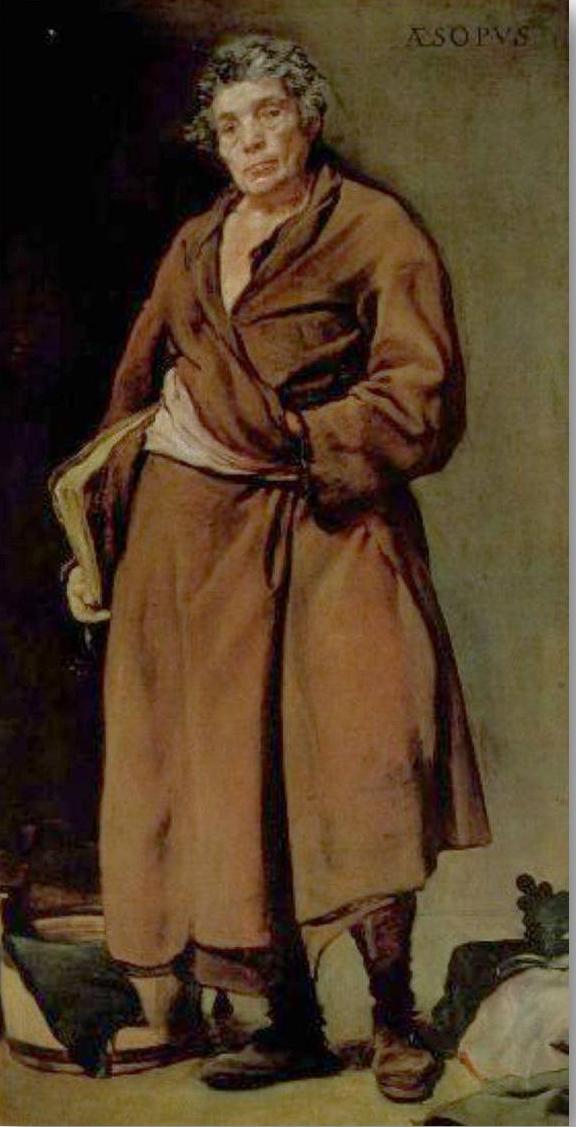 У картині нам являється образ людини, що опустилася, злиденного бурлаки, відкинутого суспільством, який проте, здобув внутрішню волю від умовностей, які сковують особистість. 

В образі байкаря Эзопа  виражена  смутна байдужність і мудрість людини, яка знає  істинну ціну життя.
Езоп. 1639 ̶̶ 1640, Прадо
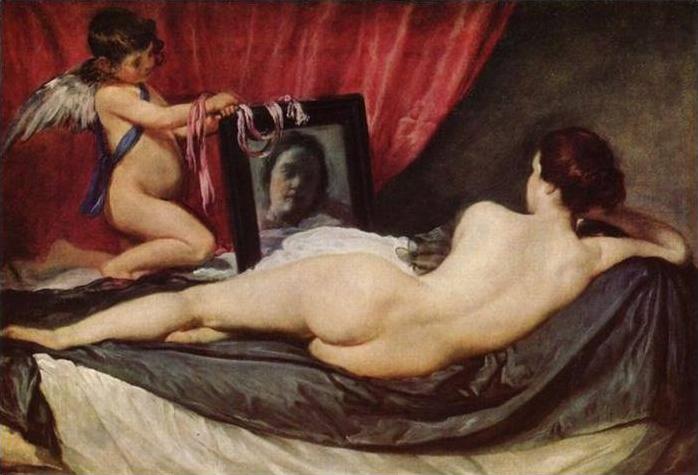 До того самого періоду, очевидно, належить його шедевр «Венера із дзеркалом», рідкісне в історії іспанського живопису зображення оголеного жіночого тіла, сюжет, що заборонявся інквізицією.
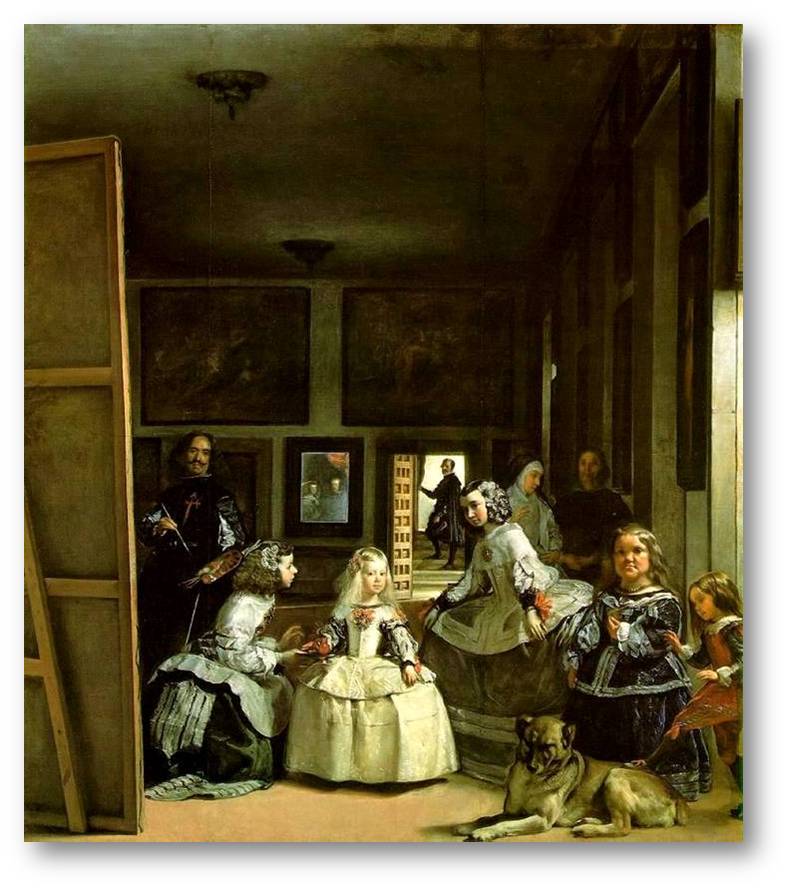 Головні творіння Веласкеса пізнього періоду   ̶̶ великомасштабні композиції. 
Картина побудована на складному переплетенні офіційного й побутового, на багатоплановій грі значеннєвих відтінків і образних зіставлень.
Меніни. 1657
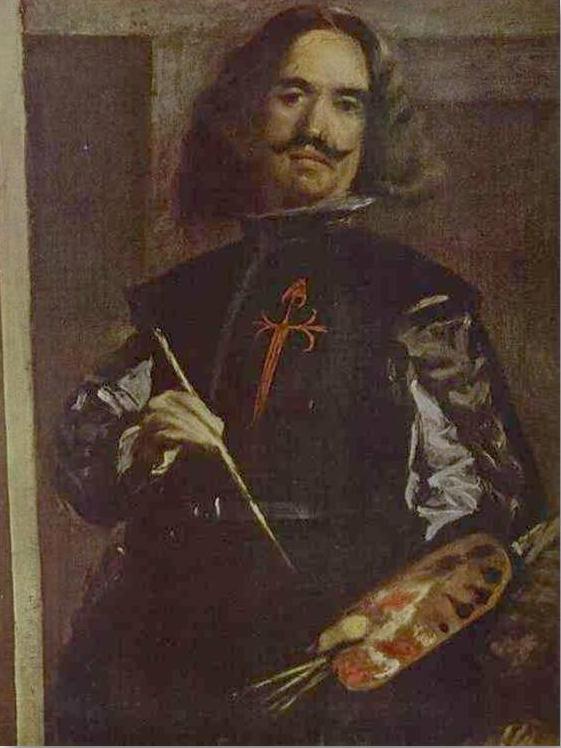 Меніни. 1657
(фрагмент)
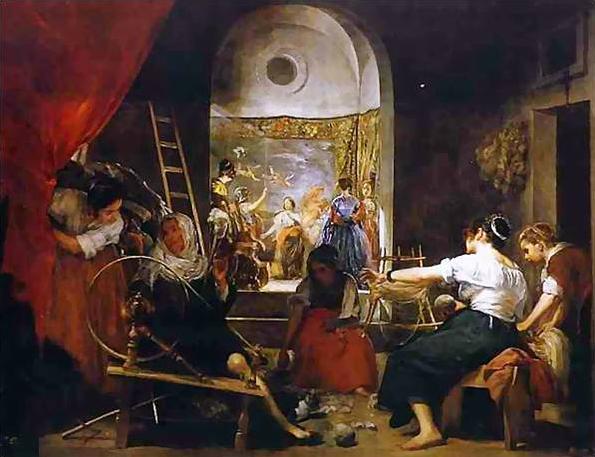 У багатоплановій за задумом картині «Прялі» сцена в королівській килимовій майстерні з фігурами пряль на передньому плані постає в єдності повсякденного життя й міфу про грецьку майстриню Арахне.
У 1629 році художник завершує незвичайну для іспанської традиції картину на античний сюжет  ̶  «Вакх» або «П’яниці» (1628 ̶̶ 1629).
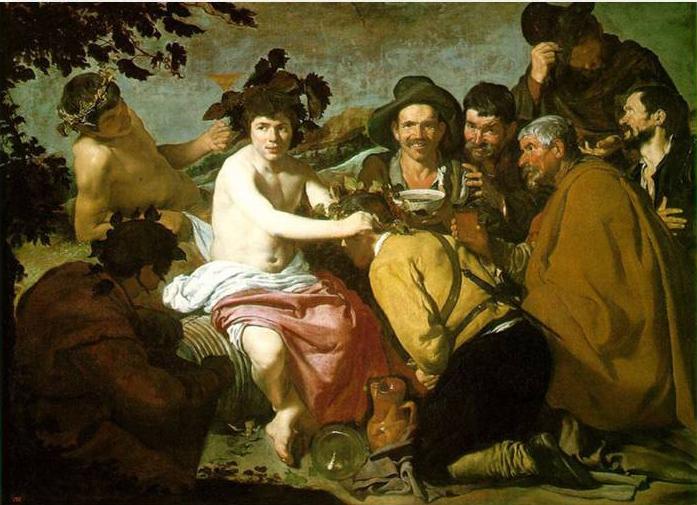 «Здача Бреди» (1634 ̶ 1635)  стала одним із найвизначніших здобутків європейського живопису в історичному жанрі, у якому з глибокою людяністю охарактеризована кожна з ворожих сторін. Величезне полотно, напоєне сріблистим туманом раннього червневого ранку, вирішено в стриманому вишуканому колориті.
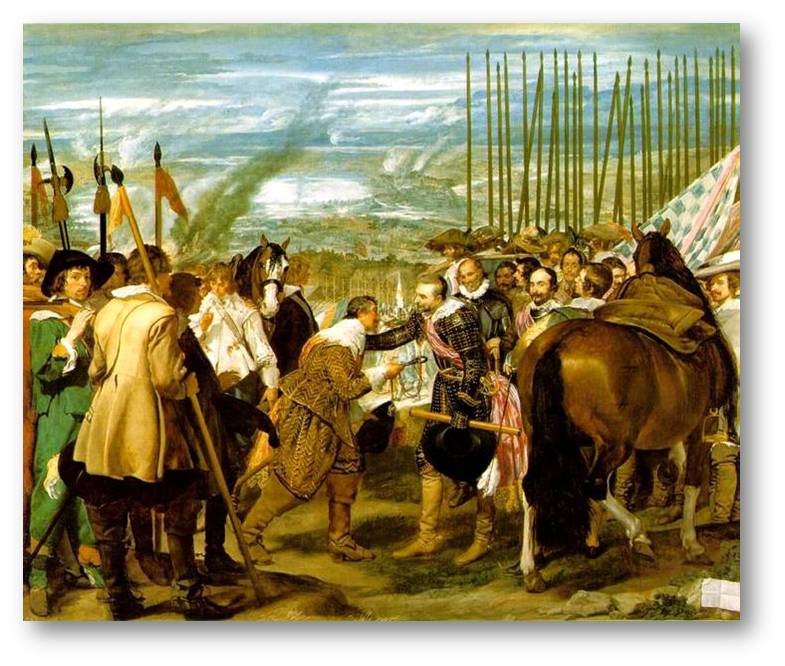 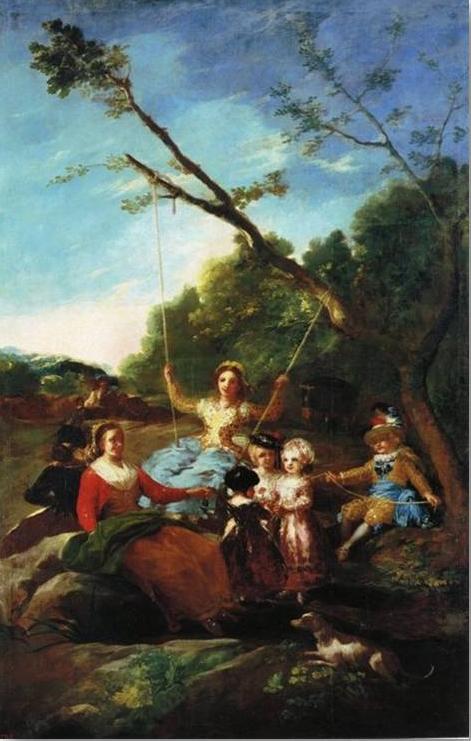 Гойя-і-Лусьєнтес Франсіско Хосе (1746–1828), іспанський живописець, гравер, рисувальник Із 1773 р. художник працював у Мадриді, виконав для королівської мануфактури понад 60 гобеленів із насиченими за кольором і простими за композицією сценами повсякденного життя й народних розваг.
Гойдалки
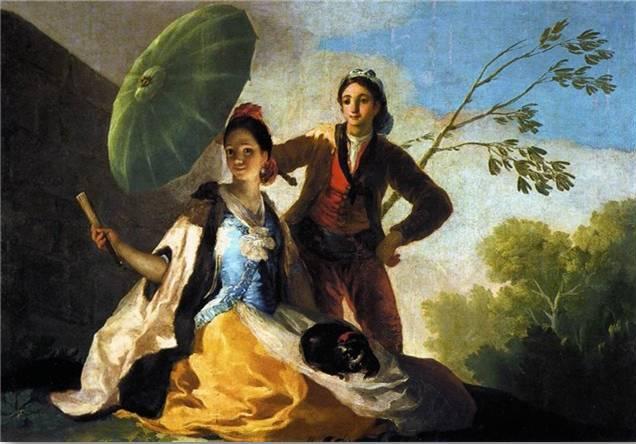 Парасолька. 1777
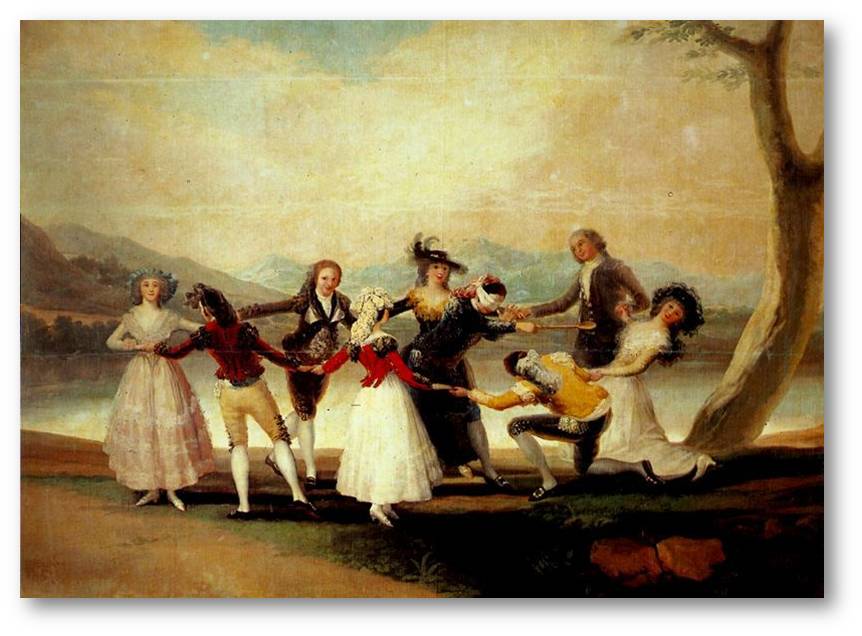 Гра в піжмурки. 1791
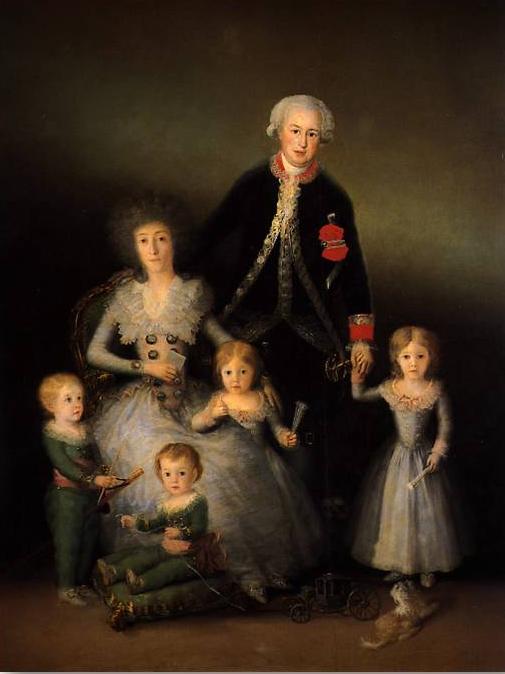 Із початку 1780-х років Гойя здобув популярність і як автор виконаних у тонкій колірній гамі портретів, фігури й предмети в яких ніби розчиняються в тонкому серпанку.
Родина герцога Осуна. 1787
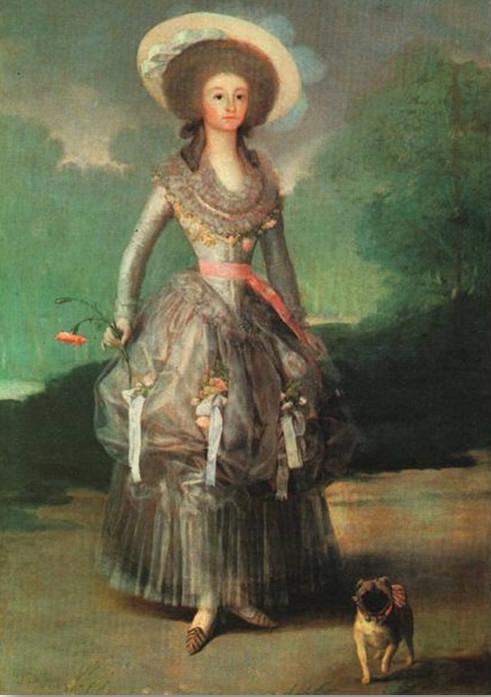 У 1780р. Гойя був обраний у мадридську Академію мистецтв (із 1785 р. віце-директор, із 1795 р. ̶  директор її живописного відділення), у 1799 р.  ̶ «перший живописець короля».
Портрет маркізи А. Понтехос. Близько 1787
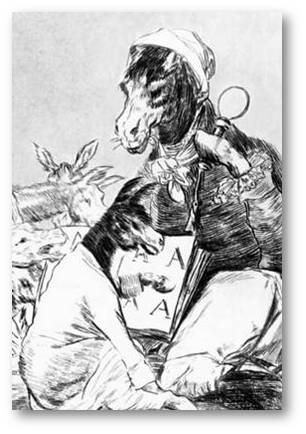 Одночасно у творчості Гойї наростають риси трагізму, ворожість до феодально-клерикальної Іспанії «старого ладу». Каліцтво її моральних, духовних і політичних основ Гойя розкриває в гротескно-трагічній формі, що виходить із фольклорних джерел, у великій серії офортів «Капрічос» (80 аркушів із коментарями художника, 1797 ̶ 1798).
А чи не розумніший учень?
Смілива новизна художньої мови, гостра виразність ліній і штрихів, контрастів світла і тіні, поєднання гротеску й реальності, алегорії й фантастики, соціальної сатири й тверезого аналізу реальності відкривали нові шляхи розвитку європейської гравюри.
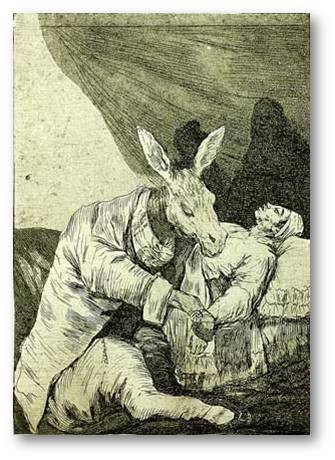 У 1790-х – на початку 1800-х років виняткового розквіту досягла портретна творчість Гойї.
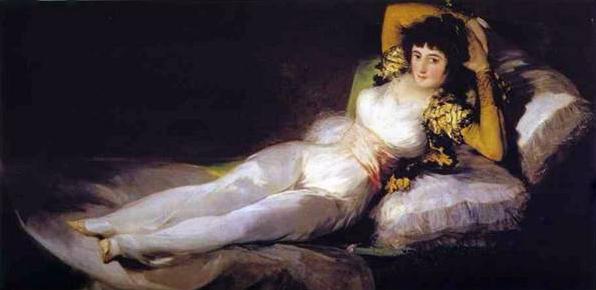 Маха одягнена
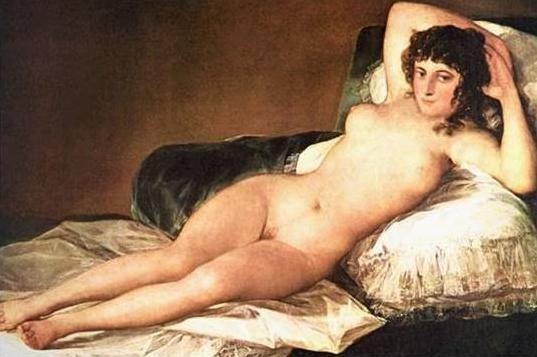 Маха оголена
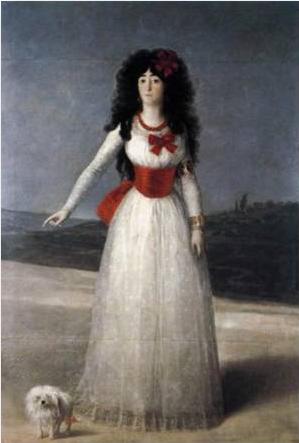 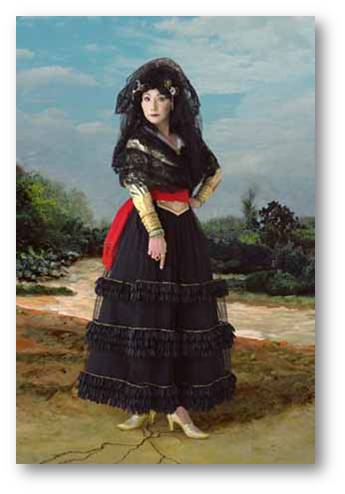 Портрет герцогині Альба
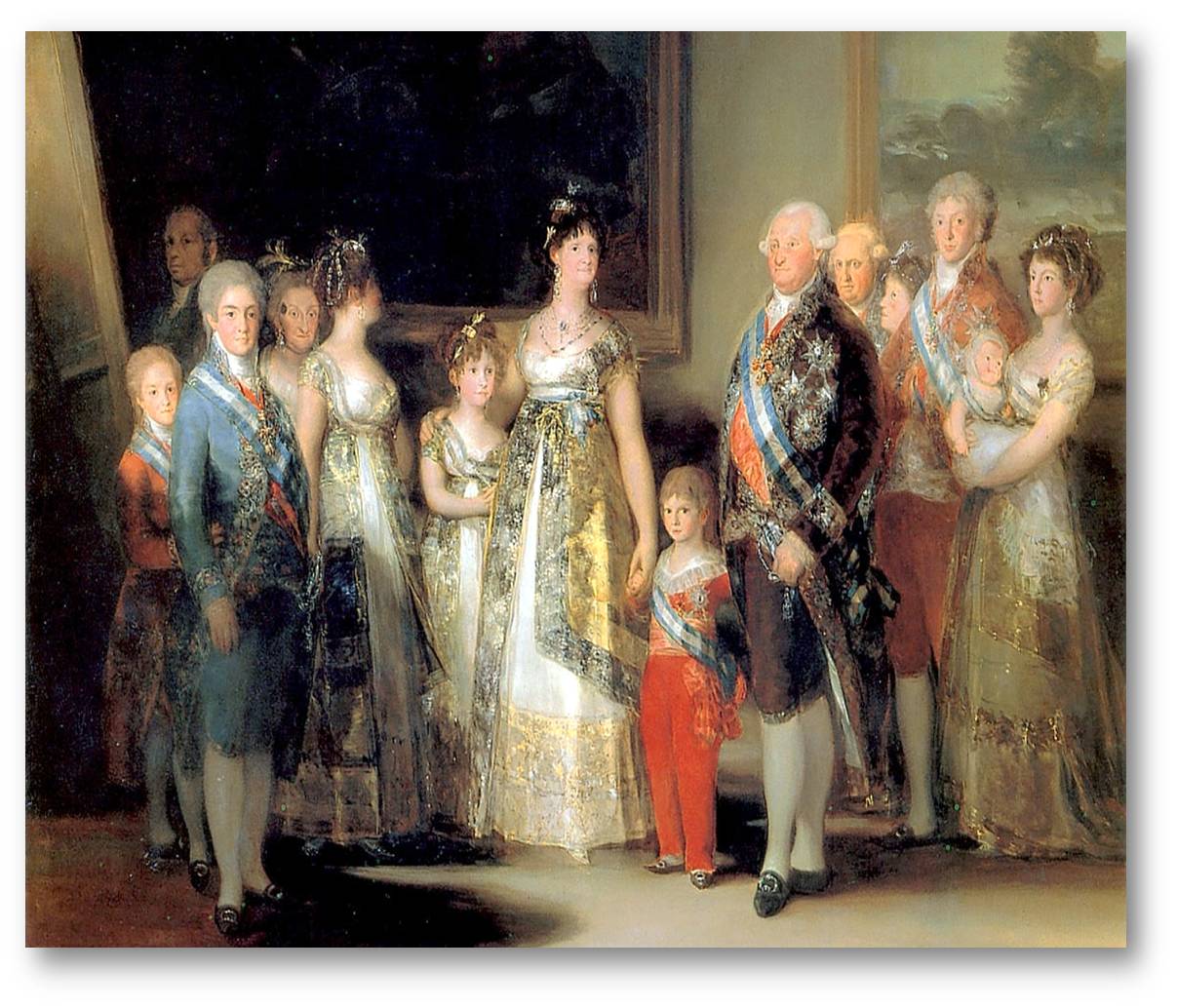 З дивовижною силою викриття зобразив художник гордовитість, фізичну й духовну злиденність королівської родини в груповому портреті «Родина Карла IV» (1800).
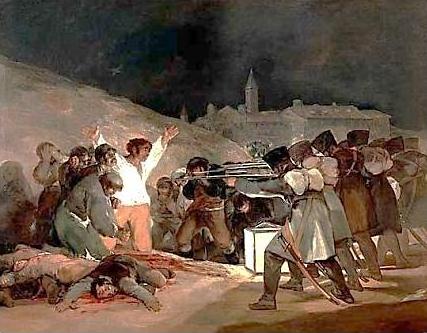 Глибоким історизмом, жагучим протестом перейняті картини Гойї, присвячені боротьбі проти французької інтервенції («Повстання 2 травня 1808 року в Мадриді», «Розстріл повстанців у ніч на 3 травня 1808 року».
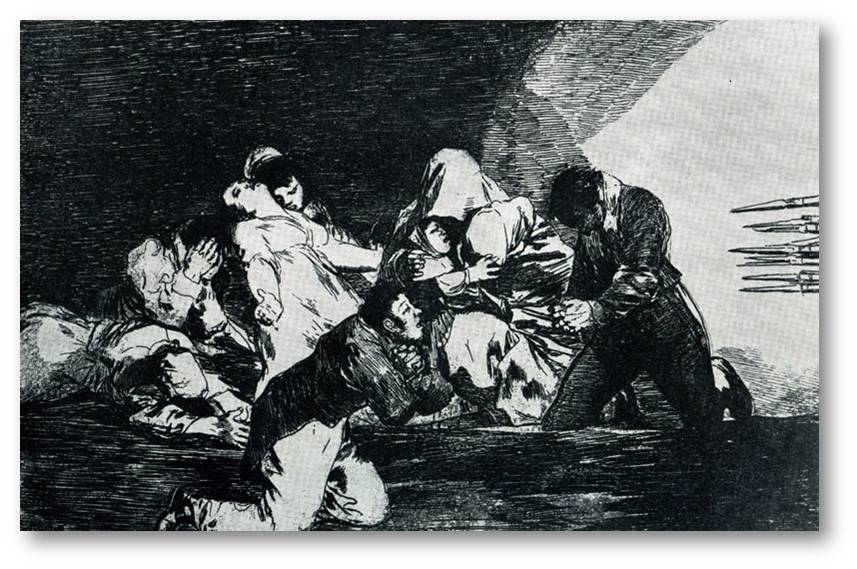 Філософськи осмислює долі народу серія офортів «Нещастя війни» (82 аркуші, 1810 ̶ 1820).
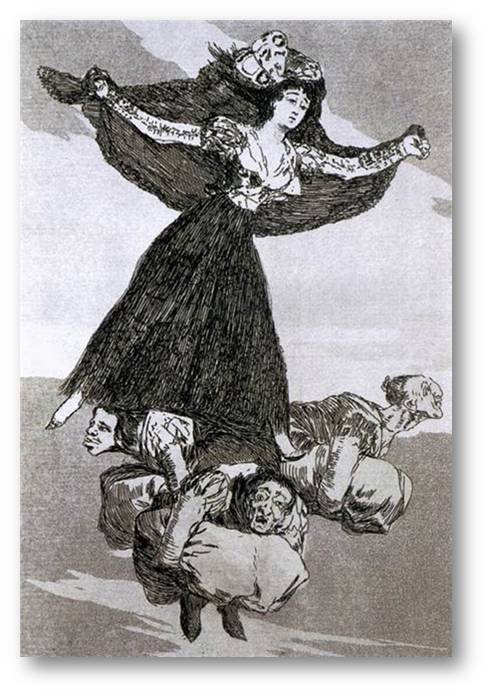 Ще складнішою є система похмурих гротескних образів у серії офортів «Диспаратес» (22 аркуші, 1820 ̶ 1823). 


У створених тут сценах, що втілюють небачено сміливі для свого часу, гостро динамічні зображення багатоликих мас і страхітливі символіко-міфологічні образи, він відображав ідеї протистояння минулого і майбутнього.
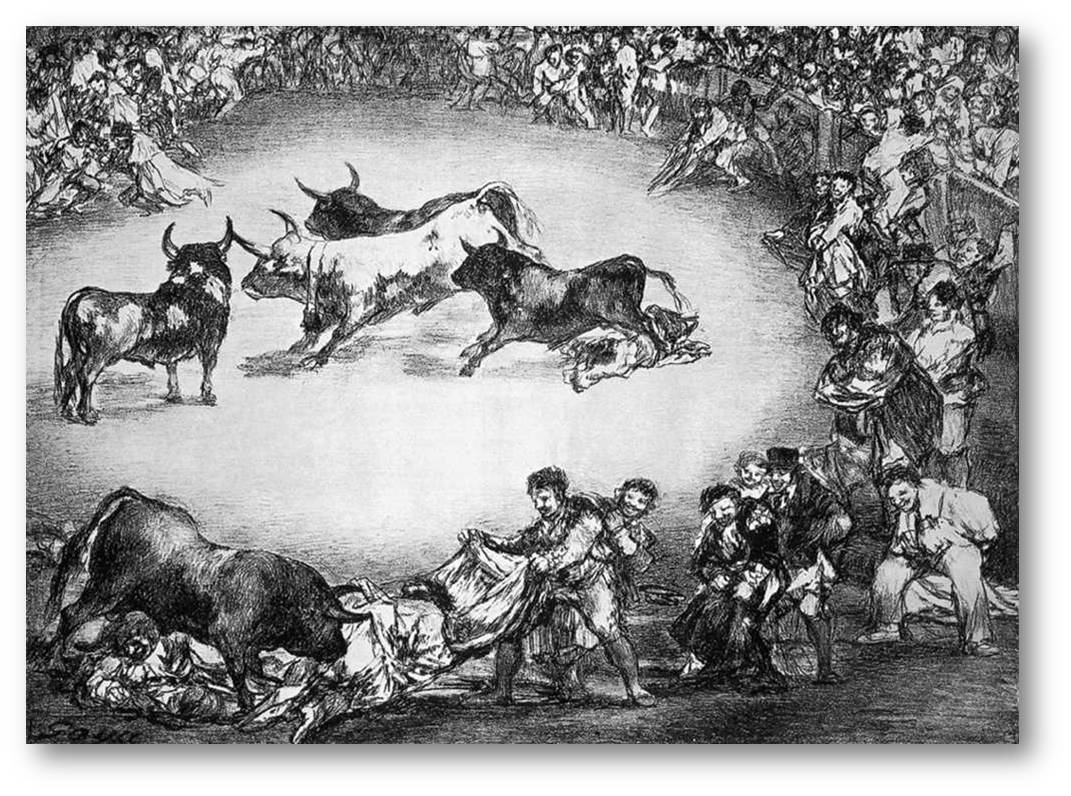 Але й у найпохмуріших видіннях Гойї жорстока пітьма не може придушити властиве художникові відчуття вічного руху, вічного відновлення життя, що стало лейтмотивом у серії офортів «Тавромахія».
Із 1824 р. Гойя жив у Франції, де писав портрети друзів, освоював техніку літографії. Мистецтво Гойї вплинуло на формування багатьох художніх явищ ХІХ століття. Його вплив відчувається у творчості Жеріко, Делакруа, Дом’є, Едуарда Мане. Вплив його творчості на живопис і графіку мав загальноєвропейський характер і відчутний аж до сучасності.